CLOUDS & thunderstorms
Basic Meteorology
Oklahoma Climatological Survey
How are clouds made?
Clouds form when air is cooled to its dewpoint
Remember dewpoint? It’s when air becomes saturated
Often occurs through lifting
As an air parcel rises, it cools, but it’s moisture remains the same
The rate of cooling is called its lapse rate, 5.4 °F per 1000 feet
When the parcel temperature equals the dewpoint, condensation occurs, forming a cloud
Condensation nuclei, such as salt or dust, provide surfaces onto which water may condense
Likewise, as air descends it warms
Moist air does not heat or cool as quickly as dry air, so air coming out of a thunderstorm may be cooler than its surroundings
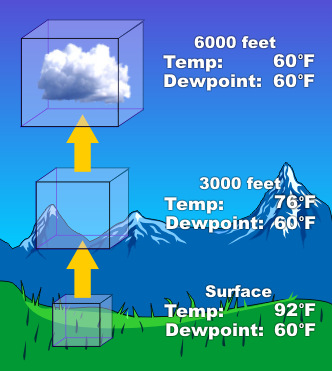 Source: NOAA National Weather Service Jetstream
Cloud Types—Stratus, Cumulus, Cirrus
Stratus
Low-lying clouds that are wider than they are tall; they often cover a large portion of the sky.
Includes:
Fog—A cloud that often forms in low-lying areas overnight
Stratus—A low, uniform cloud, that sometimes has drizzle; the sun is usually not visible through it
Nimbostratus—A dark cloud that often covers the entire sky; steady rain/snow falls from its base
Altostratus—A gray-looking water/ice middle cloud that makes the sun appear “dimly visible”
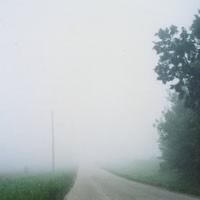 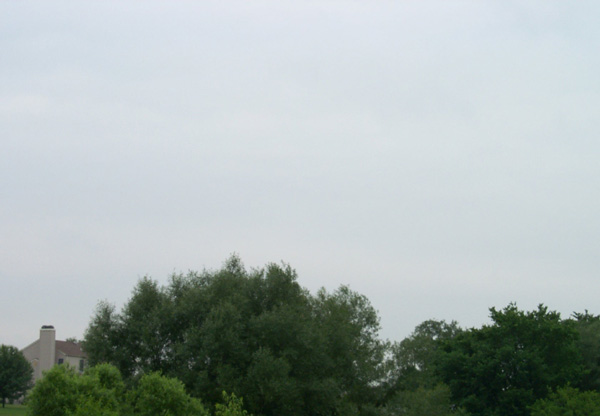 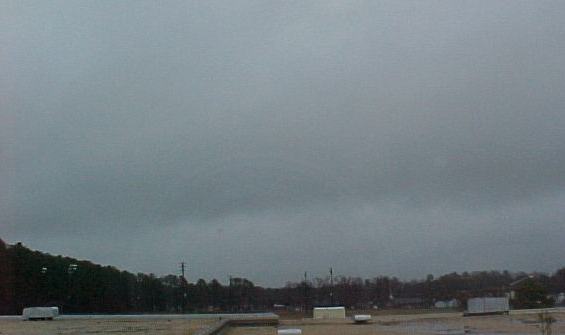 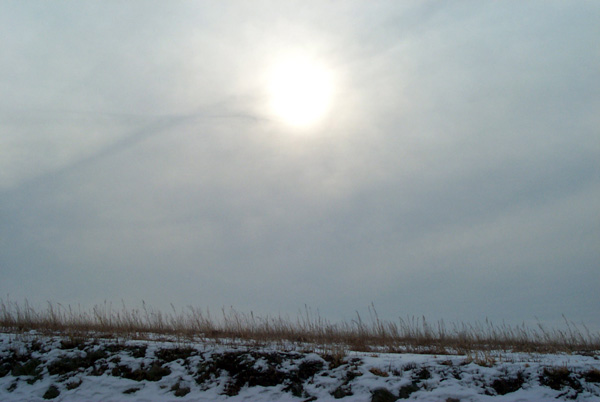 Cloud Types—Stratus, Cumulus, Cirrus
Cumulus
Puffy clouds with relatively flat bases; these clouds can be either wider than they are tall or taller than they are wide
Includes:
Cumulus—Small, puffy clouds with relatively flat bases and limited vertical growth
Stratocumulus—A low, lumpy-looking wide-spread cloud with dark and light shading (individual cloud = fist)
Altocumulus—Small puff middle clouds composed of water and ice (individual cloud = thumbnail)
Cumulonimbus—A heavy, dense cloud with great vertical growth—storm cloud
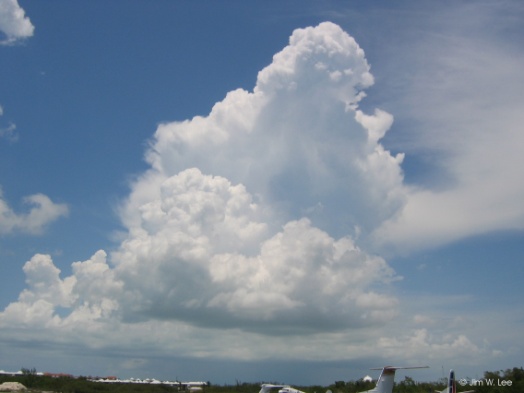 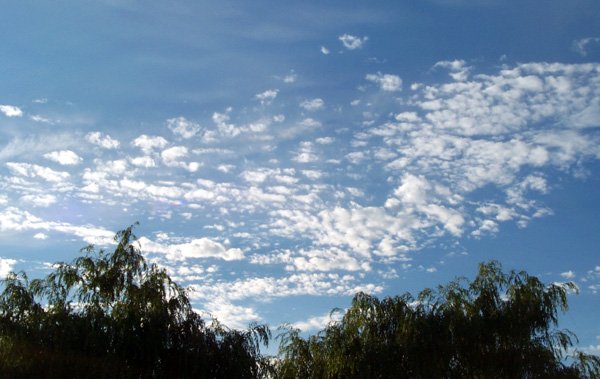 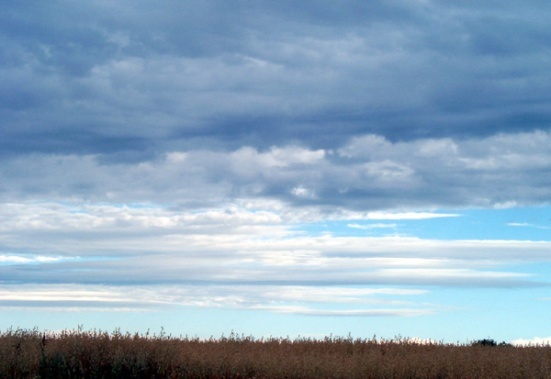 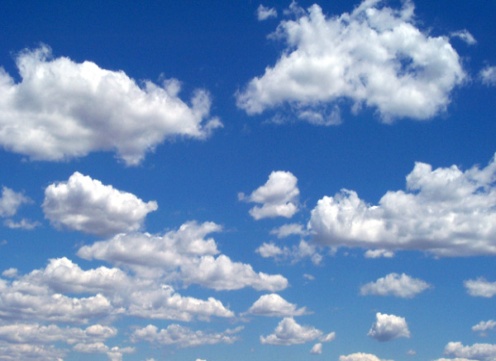 Cloud Types—Stratus, Cumulus, Cirrus
Cirrus
High cloud with a fibrous or feathery appearance
Includes:
Cirrus
Cirrocumulus—High clouds made of ice; miniature puffs in the form of ripples or grains
Cirrostratus—A white, wide-spread high cloud composed of ice that creates halos around the sun or moon
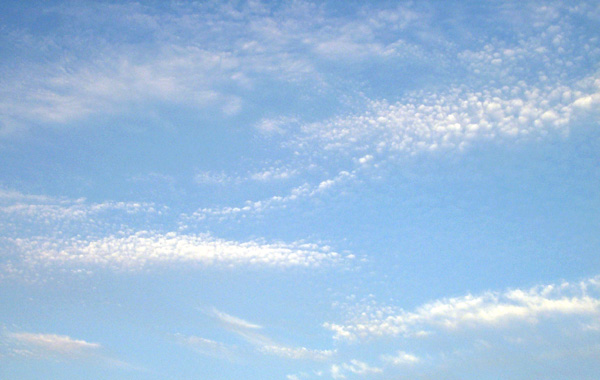 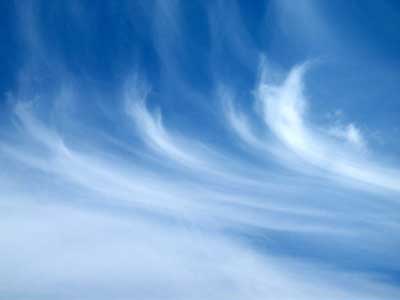 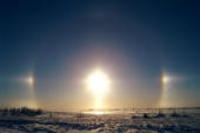 Cloud Types—Stratus, Cumulus, Cirrus
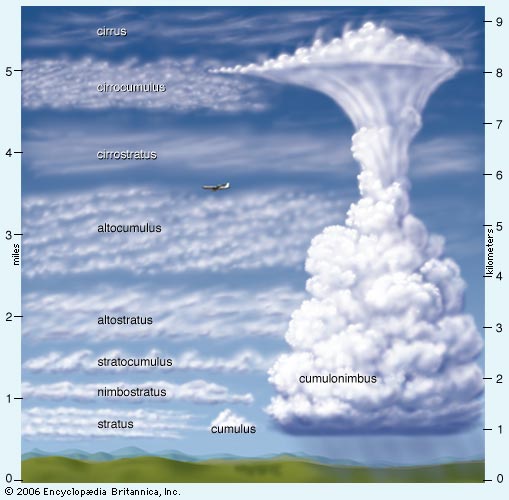 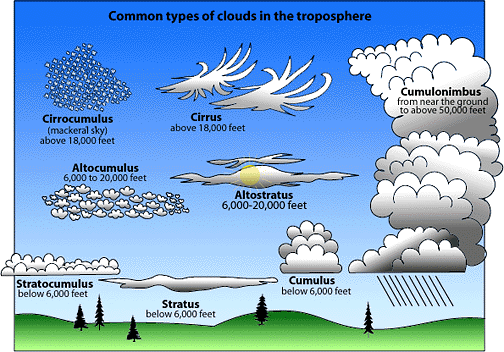 THUNDERSTORMS
Life Cycle of a Thunderstorm
Cumulus Stage:
Towering cumulus cloud indicates rising air
Usually little if any rain during this stage
Lasts about 10 minutes
Occasional lightning during this stage
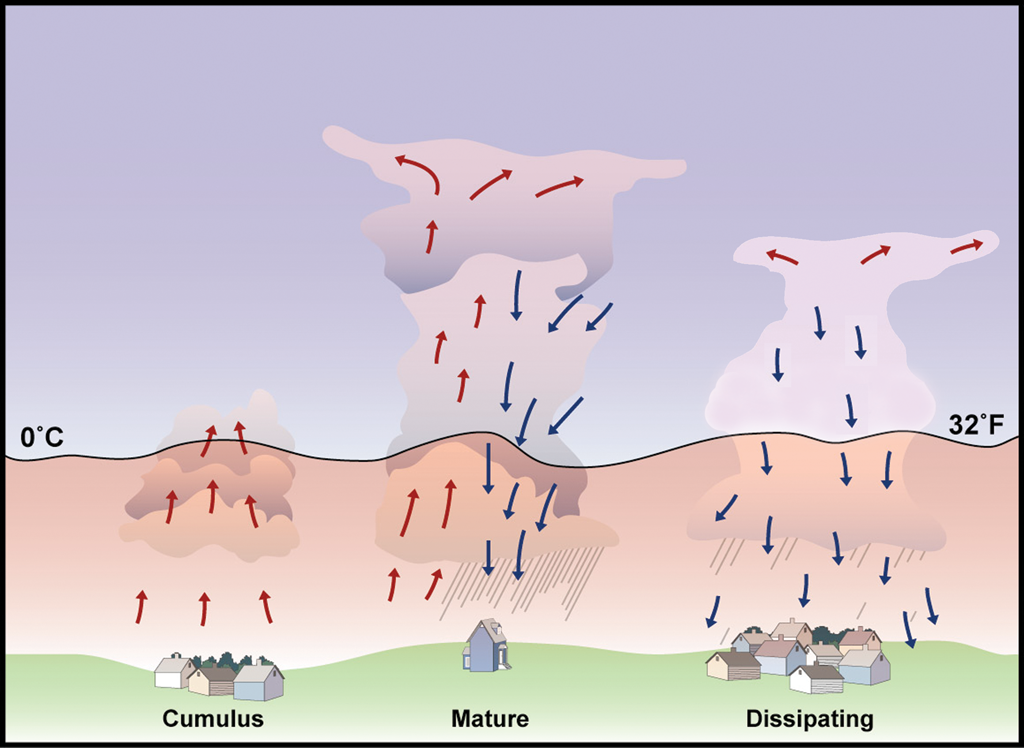 Life Cycle of a Thunderstorm (cont.)
Mature Stage:
Most likely time for hail, heavy rain, frequent lightning, strong winds, and tornadoes
Storm occasionally has a black or dark green appearance
Lasts an average of 10 to 20 minutes but may last much longer in some storms
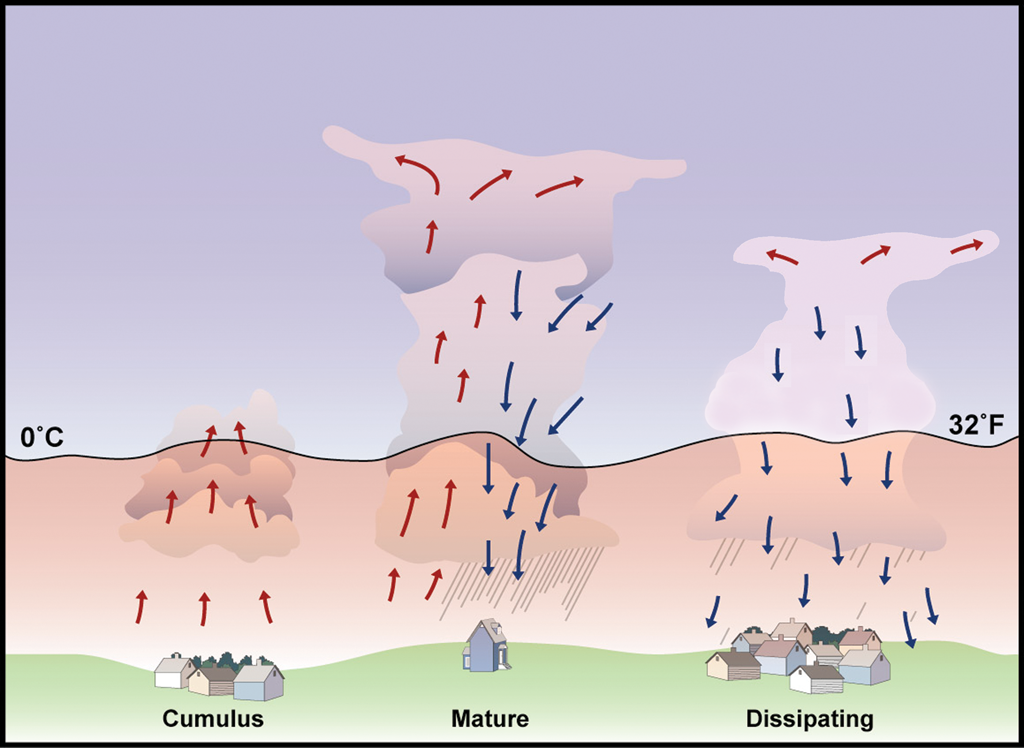 Life Cycle of a Thunderstorm (cont.)
Dissipating Stage:
Rainfall decreases in intensity
Some thunderstorms produce a burst of strong winds during this stage
Lightning remains a danger during this stage
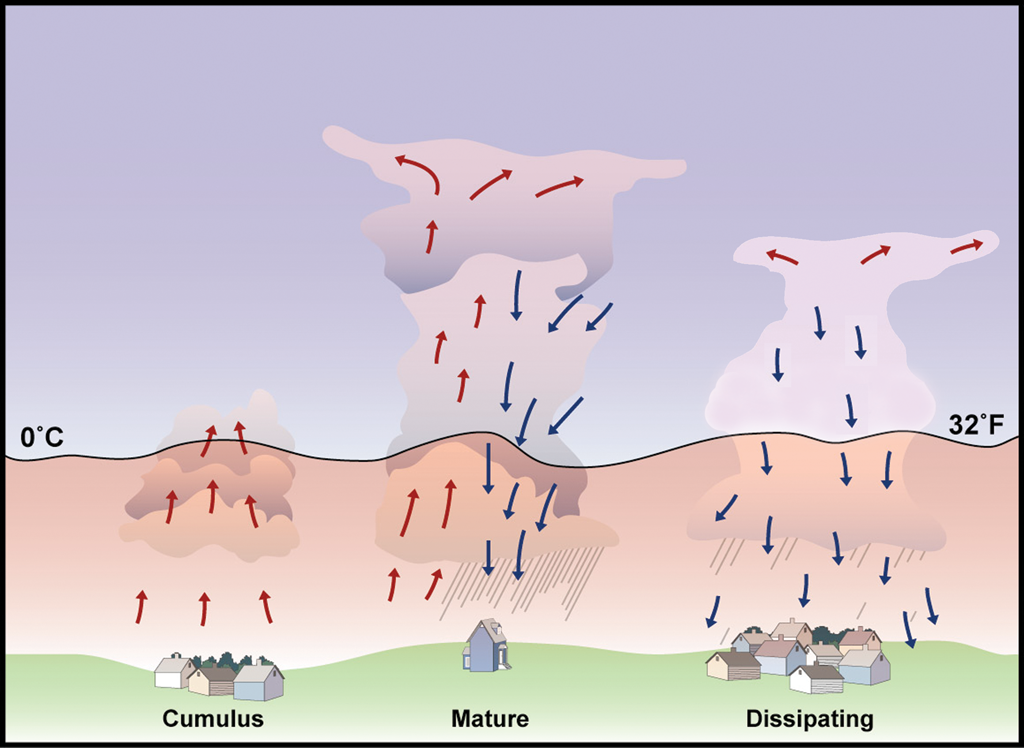 Types of ThunderstormsMulticell Cluster
Main threat: flooding rains
Cells carried downstream by prevailing winds as they mature
If speed of development matches speed of movement, may have “training echoes” producing heavy rainfall over the same place
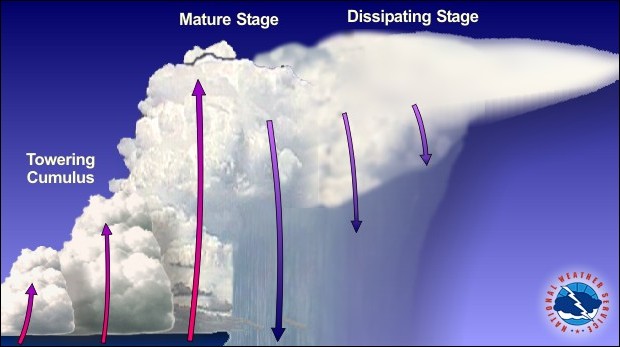 Source: NOAA National Weather Service Jetstream
Types of ThunderstormsMulticell Squall Line
Main threat: damaging winds and hail
Cells form along leading edge of a boundary, such as a cold front
Downdraft of rain-cooled air reinforces the boundary, creating additional lift
Line may stretch for 100 miles or longer
Persists for hours
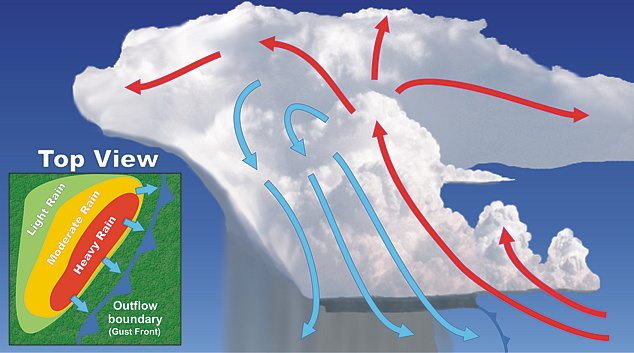 Source: NOAA National Weather Service Jetstream
Types of ThunderstormsSupercells
Main threat: tornadoes, large hail, strong winds, flash flooding
Single-cell thunderstorm, may persist for hours
Wind sheer (change in direction and speed with height) produces rotation within the storm
Updraft is tilted so that rain (and associated cooler air) is downwind of the storm’s energy source
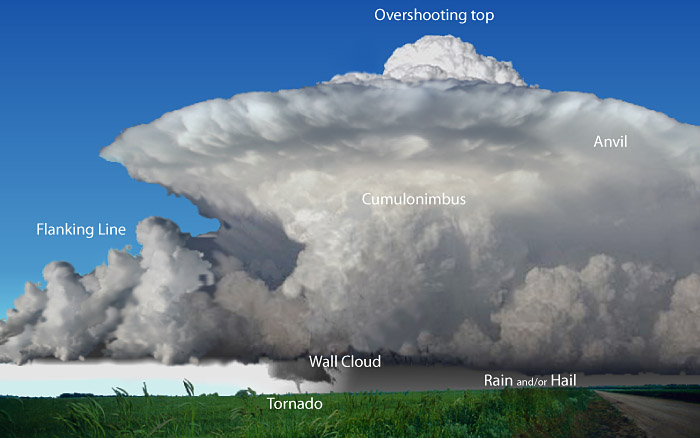 Source: NOAA National Weather Service Jetstream
Thunderstorm Ingredients
Necessary ingredients for convection:
Moisture
Instability
Lift

For long-lived, rotating storms (supercells), we also need Shear.
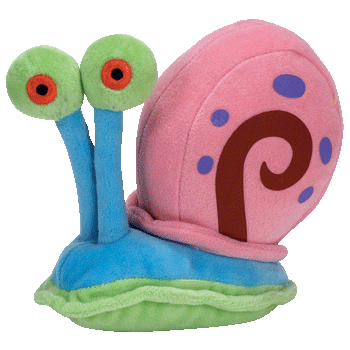 Thunderstorm Ingredients
Ingredient #1: Moisture
It is the “fuel” for storms.
Typically, we want surface dewpoints above 50-55°F.
It comes from large bodies of water, large areas of vegetation or irrigated regions, or from previous storms.
Related terms that you might 
    hear on the news:
Tropical Moisture
Dewpoints
Low-level moisture
Mmmm…moisture
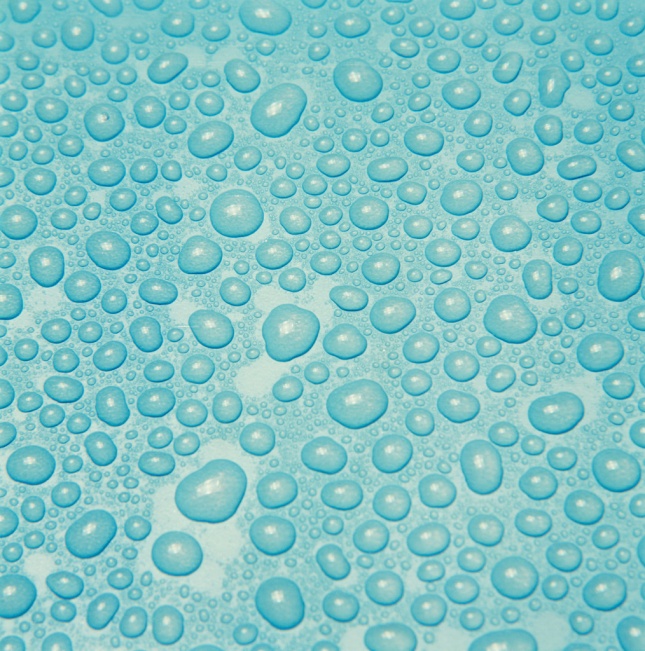 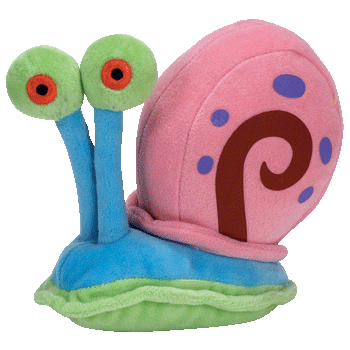 Thunderstorm Ingredients
Ingredient #2: Instability
It is the “engine”.
Does the atmosphere support rising motion?
Rising motion can occur when the mid to upper atmosphere is cooler (more dense) than the lower atmosphere (less dense).
Large instability can mean stronger updrafts.
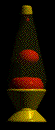 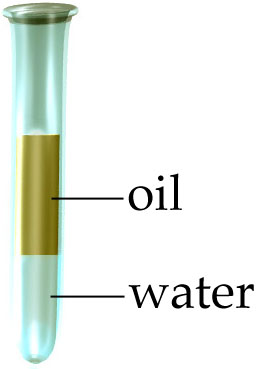 Stable (Oil and water)
Unstable (Lava lamp)
Thunderstorm Ingredients
Ingredient #3: Lift
It is the “trigger”—the initiating “push” that is required to start storms
It is caused by:
Boundaries
Front
Dryline
Outflow boundary
Sea breeze
Mountains
The T cools down to near the Td and condensation occurs, which creates a cloud
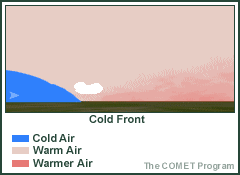 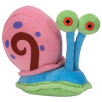 Thunderstorm Ingredients
Special Ingredient: Shear
It helps storms to survive longer; it may create rotation.
It is defined as the turning and/or increasing of winds with height.
We are mostly concerned with vertical wind shear.
Typically, wind speed increases with height.
The atmosphere can create “spin” (or vorticity) by speed or directional shear.
For severe weather, look for a veering (clockwise) wind profile with height.
More force (faster)
Height
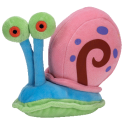 Less force (slower)
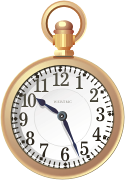 W
W
SW
SSW
SSW
SE
More directional shear=more “spin”
Thunderstorm Ingredients
If we mix all of the ingredients together, do we get storms?
Not always!
The ingredients are an indicator of potential for storms.
A strong cap can stop convection completely, or it can stop it just long enough to create really strong storms later in the day.
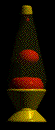 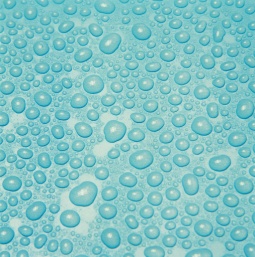